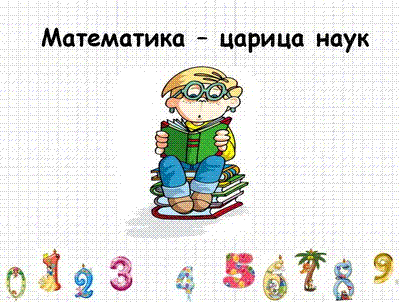 1 класс
Счёт десятками
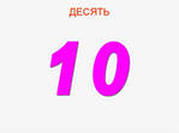 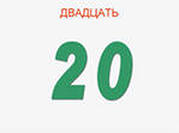 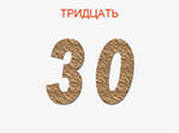 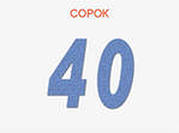 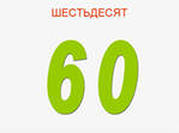 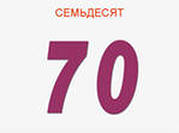 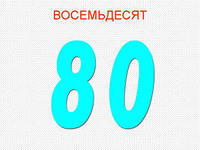 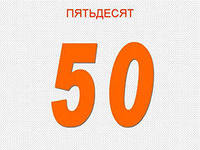 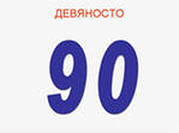 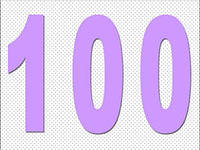 Считаем дальше!
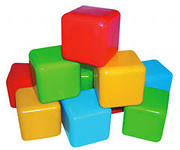 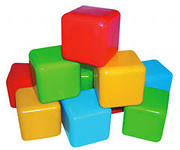 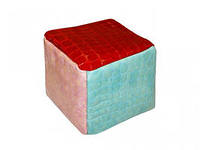 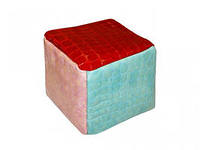 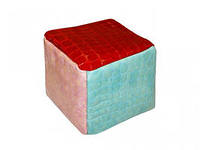 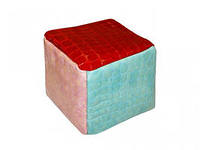 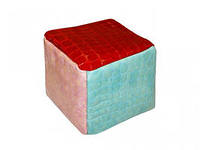 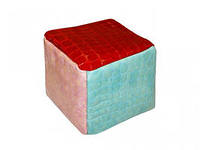 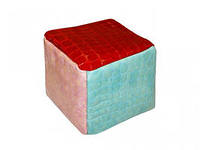 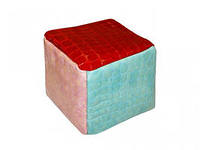 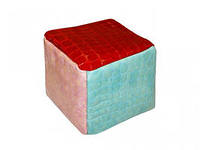 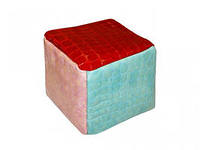 Считаем!
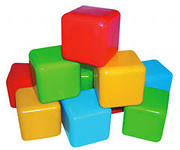 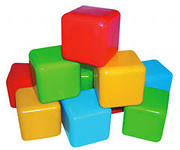 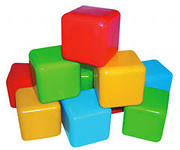 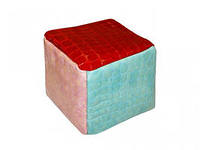 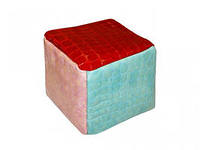 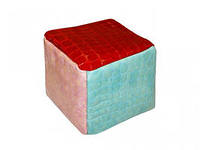 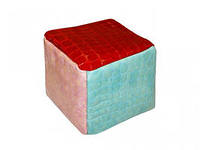 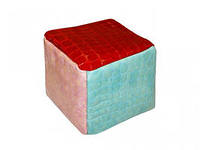 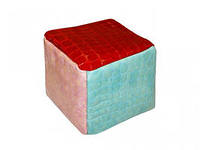 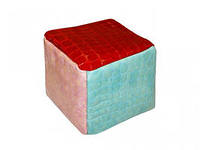 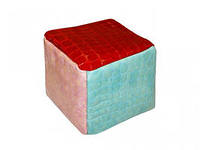 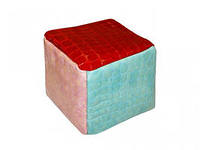 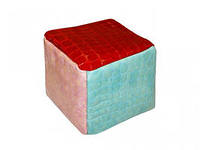 Считаем!
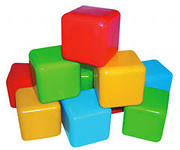 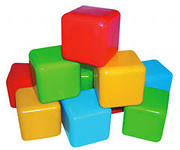 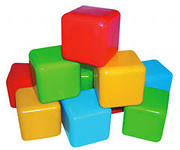 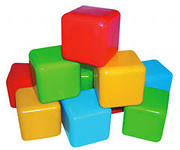 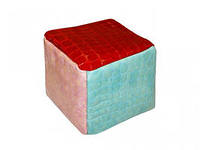 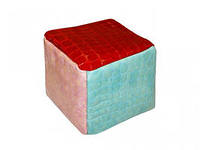 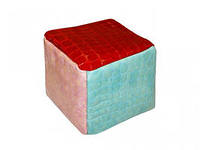 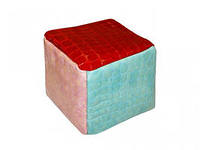 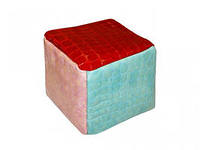 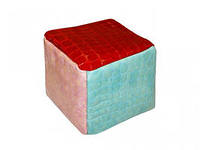 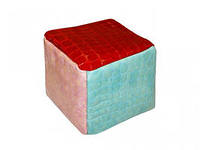 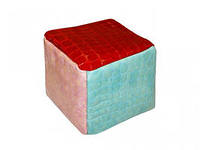 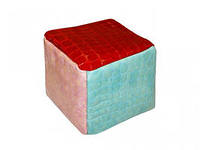 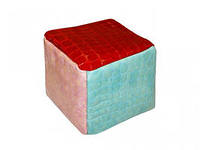 Состав числа:
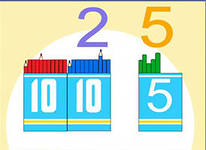 Состав числа:
десятки
единицы
7
7
3
8
5
6
9
2
3
6
77,  39,  82,  53,  66
Работа по учебнику с.24